Mentorship Lead Name
Vikram Gazula
University of Kentucky

Mentorship Name


Requesting an ACCESS Accelerate or Maximize Allocation

Team Member: Feseha Abebe-Akele 
Institution: Elizabeth City State University


AAA
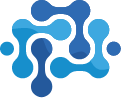 Mentorship Team NameRAAMA
Join us at CCMNet.org
Funded by NSF Award #2227656 (RCN:CIP)
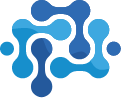 Team Goals 

Activities to Date 

Status and Structure
Outline
Join us at CCMNet.org
Funded by NSF Award #2227656 (RCN:CIP)
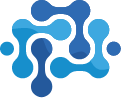 1. ACCESS-ALLOCATIONS
Proposal development
allocations-extension
exchange-request
project-renewal

2. Resource development
ECSU Campus champion
HPC-GPU-Bioinformatics
Team Goals
Join us at CCMNet.org
Funded by NSF Award #2227656 (RCN:CIP)
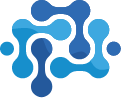 Achievements so far

Established team

Topics streamlined

Strategies Document under development
Activities to Date
Join us at CCMNet.org
Funded by NSF Award #2227656 (RCN:CIP)
Engagement status (in process)

Meeting cadence (TBD)

Structure: 1:1 mentorship (Group discussion with more members) 

Membership invitation still open

2025:   Actively soliciting for members at ECSU and other institutions.
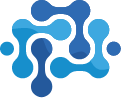 Status and Structure
Join us at CCMNet.org
Funded by NSF Award #2227656 (RCN:CIP)
Allocation: BIO230049
Linux for Bigdata analysis using bioinformatics pipelines.
Jetstream2 IU

Allocation: BIO250020
Large Scale homology scouting within and across the three domains through fuzzy logic.
Jetstream2 IU

Allocation: NAIRR250027
Creating a biotechnology self-learning hub to support university affiliated Biotechnology clubs in Elizabeth City
Jetstream2 IU
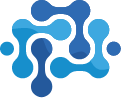 Current Allocations
Join us at CCMNet.org
Funded by NSF Award #2227656 (RCN:CIP)